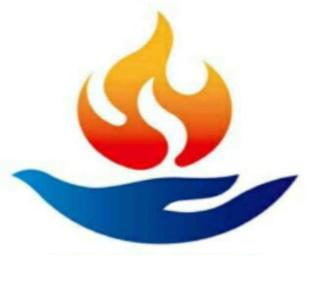 2020 慧灯小组一切为业之自性03
维维
2023.11.17
学习内容
前行引导文
学习业力对我们的帮助–-改变
什么是真正的迷信
问答
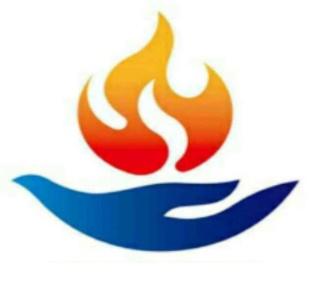 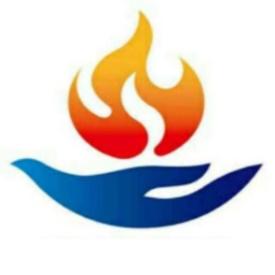 前行引导文
一切善业恶业之中，是黑是白，是轻是重，关键还是要看人的起心动念。举个例子来说：一棵大树，如果它的根是药性，那么它的树干和树叶肯定是药；如果它的根是毒，那么树叶和树干也必然是毒性，毒性十足的树根绝不可能生长出灵丹妙药的枝叶。同样，如果带着贪嗔的动机，居心不良，意乐不净，即使表面上所作所为是善业，但实际上只会变成不善业。假设内心清清净净，纯正无瑕，那么纵然从外观看起来好像是在造恶业，但事实上已经成了善举。《功德藏》中说：“树根为药芽亦药，根为毒芽何用说，唯随善恶意差别，不随善恶像大小。”

因此，对于没有丝毫自私自利、内心无比清净的菩萨来说，身语七种不善业才有直接开许的时候。就像大悲商主杀短矛黑人以及星宿婆罗门子对婆罗门女行不净行之类的情况。

下面简明扼要地讲述这两则公案：

从前，我等大师释迦牟尼佛转生为大悲商主的时候，和五百位商人一起去大海（取宝）。途中，一个名叫短矛黑人心狠手辣的强盗，企图杀害五百商人。大悲商主知道后心里想：这五百名商人全部是不退转菩萨，如果这个人残杀了他们，后果必将身陷地狱住无量劫，实在可怜；如果我杀了这个人，就可避免他堕入地狱，就算是自己下堕地狱我也甘心情愿。这样三思之后，大悲商主以非凡的勇气毅然决然地杀了那个强盗，（以此善念，大悲商主非但没有堕入恶趣，反而）圆满了七万劫的资粮。这一公案，表面上来看是造了恶业，为什么呢？因为作为菩萨的他亲手杀了一个人，但实际上完全是善业，因为大悲商主根本没有一点自私自利的心念，而且从眼前来看保护了五百商人的生身性命，从长远而言，把短矛黑人从地狱的痛苦中拯救出来，所以是伟大的善行。

再有，星宿婆罗门长年累月在林间持梵净行。一次他到城中去化缘时，一位婆罗门女对他一见钟情，生起贪爱，欲绝身亡。星宿婆罗门不由得对她生起悲悯之心，于是和她结成夫妻，以此圆满了四万劫的资粮。诸如此类的杀生及破梵净行才有开许。而对于为一己私欲，在贪嗔痴的驱使下而行，在何时何地对何人也没有开许。
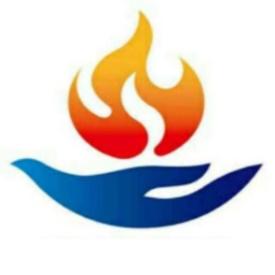 前行引导文
不与取也不例外，对于根本没有私心杂念、有胆有识、大义凛然的菩萨来说，为了爱财如命的富翁，而从他们手中盗窃财物上供三宝、下施乞丐等是开许的。

妄语也是同样，如果是为了保护濒临绝境的众生性命或者保护三宝财产等说妄语是开许的，但以私欲欺骗他人是绝对不开许的。

离间语也是一样，例如，一个行善之人和一个喜欢作恶的人相互为友，而且为非作歹的那个人势力强大，因为担心行善之人被他带入罪恶的邪道，而说离间语使他们分道扬镳是开许的。相反，使志同道合的两人关系四分五裂，说离间语绝不开许。

恶语也是如此，对于以温和方式实在无法调伏的人士，只有以强制性的手段才能使他们步入正法，再有上师等宣讲教言揭露弟子的罪恶等，这些情况下口出粗语恶语是开许的。正如阿底峡尊者所说：“殊胜上师为揭露罪恶，殊胜窍诀为击中要害。”而轻视侮辱对方的粗恶语是不开许的。说绮语也是一样，对于爱说爱讲的有些人，以默然禁语的方式不能使他们趋入正法，只有通过权巧方便才能令他们进入佛门，这种情况下说绮语是开许的，而说些让自他心思散乱的无稽之谈并不开许。

由于贪、嗔、邪见三种意罪业，不可能有转变成善妙动机的情况，只要一生起恶分别念，就必然是不善业，因此在任何时候对任何人也没有开许。


所有善不善业的作者，唯一是自己的这颗心，尽管身体的一举一动、口中的一言一语并没有表露出来，但是心的分别念也往往会带来巨大的善果与严重的恶果。所以，我们每个人要经常观察自己的心态，如果处在善心之中，理应生起欢喜，尽量使善业与日俱增；倘若处于恶意之下，那就必须立即忏悔，而且暗暗自我谴责：我这个人真是恶劣，虽然听闻了那么多正法，竟然还生起这样的恶分别念，实在惭愧。并下决心：从今以后，我一定要努力使这样的分别念在自相续中永不再现。
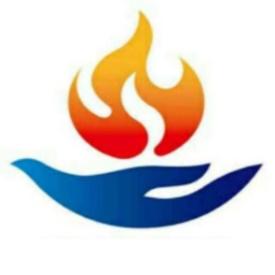 前行引导文
我们无论做任何一件善事，首先务必要详详细细观察自己的动机，如果确实是善的动机，就去做那件善事；如果处在与别人竞争的心理或者装模作样、贪图名誉等心态中，那就必须要认真加以纠正，做到以菩提心来摄持；如果不论怎样也无法扭转自己的动机，还是延缓做那件善事为好。从前，有许多施主预先约定前来拜访奔贡甲格西，当天上午，格西在三宝所依前摆设供品，装饰得极其美观。当时，他观察自己的动机，结果发现竟然是为了在施主们面前显得庄严的不清净心态，于是顺手向三宝所依和供品上撒了一把灰，并自言自语：“你这个比丘不要那么虚伪。”帕单巴尊者得知此事后说：“西藏的所有供品中，要数奔贡甲的那一把灰尘最好。”

因此，我们随时随地要仔仔细细观察自相续，一旦心术不正，有造罪的苗头出现，就要马上意识到，并且忏前戒后，绝不能让自相续与恶业同流合污。当然，在凡夫地的阶段，相续中不生起恶分别念的意乐加行也是不现实的事情。从前，奔贡甲格西来到一位施主家中，当时各位施主出门在外。格西心里琢磨：我没有茶叶，不如趁机偷一些茶叶，留着以后住山修行时用。当他把手伸进茶叶袋里时，立即提起正念。于是，他大声呼喊施主们：“我这个人正在干偷茶的勾当，把这只手从手腕处砍断。”

阿底峡尊者也这样说过：自从我本人进入别解脱门之后，可以说是一尘不染；对于菩萨学处（菩萨戒），偶尔出现过一两次过失；而步入密宗金刚乘以后，虽然零零碎碎的过失屡有出现，但（都是当下忏悔，）从来没有让堕罪过夜的情况。尊者在行途中也是一样，每当闪现恶分别念时，马上取出一个木制的曼茶罗，立即忏前戒后。
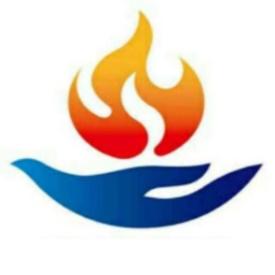 前行引导文
我们如果随时随地观察自相续而断恶从善，调柔自心，久而久之自相续就会完全变为善业。从前，扎堪婆罗门经常观察自心，每当生起一次不善的分别念时，他就放置一个黑色石子，每当生起一次善的分别念时就放置一个白色的石子。最初时全部是黑色石子，通过精勤进行对治，去恶从善，到中间时呈现黑白各半，最后已全部成了白色的。所以，我们一切时处应当以正知正念摄持，生起善的对治，力求做到连细微的罪业也不沾染。即便是今生今世没有积累罪业，但从轮回无始时以来，所积累的罪业也是无边无际，而且也必然有不堪设想的业果要感受。作为现在唯一行善、修习空性的那些人来说，依靠采取现行对治力，可以将后世转生恶趣的业力、随眠习气在今世成熟而感受痛苦。 如《能断金刚经》中说：“行持波罗蜜多之菩萨，受到损恼或受极大损恼，此乃未来所受之苦业，于此世成熟。”与之相反，今生当中无恶不作之人，也有因为前世所造的微小善业在眼前成熟而感受善果的。例如，从前尼洪国家，最初七日降下珍宝雨，接着降下衣服雨和粮食雨，最后降下土雨，所有的人被埋在土下丧命，死后堕入地狱中。

可见，行善者感受痛苦、造罪者获得快乐也都是往昔业力成熟的果报。同样，现在无论行善或作恶，它的果报在来世或者来世的来世等等也必然会成熟。所以，我们时时刻刻对因果的道理生起定解进而加以取舍非常重要，万万不可以高深见解的法语来轻视因果。如邬金莲师对国王赤松德赞说：“君王，我的密乘见解极其重要，行为不能偏堕于见解方面，否则善空恶空黑法漫布，将成为魔见。同样，见解也不能偏堕于行为方面，否则将被实有和有相所束缚而无有解脱的机会。”又说：“是故见比虚空高，取舍因果较粉细。”也就是说，在证悟实相之见解的同时，必须要细致入微地取舍因果。
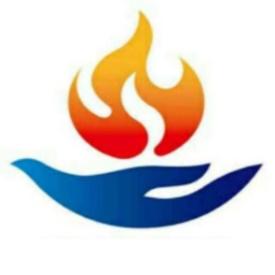 前行引导文
对于因果的这些要点，我们必须从心坎深处生起坚定不移的诚信，并且暗下决心：随时随地，包括细微的善业也要以三殊胜摄持而尽力奉行，就算是再小的恶业，遇到生命危难也不去做。

我们早晨起床时，不要像牛羊从圈里爬起来一样，一跃而起，应当在床上静坐，自心悠然放松，向内反观审察自相续：昨晚做了善梦还是恶梦，如果梦中作恶，也应该心生后悔而诚心忏悔；假设梦到行善，就高高兴兴地将善根回向给众生。心里默默发心：在今天，我要为无边无际的一切众生获得圆满正等觉的果位而尽心尽力奉行善法、竭尽全力断除罪恶。到了晚上睡觉的时刻，也不要在无所忆念中平卧沉睡下去，而应当在床上平缓安坐，如前一样观察思维：呀！我白天都做了什么有意义的事，修持了什么善法？如果成办了善事，应当感到欣慰，心生欢喜，并且为了一切众生获得佛的果位而回向。假设造了恶业，就要在心里自我呵责：我这个人实在恶劣，今天已毁了自己。生起追悔之情，诚心诚意忏悔，并发誓：从今以后我绝不再造那样的恶业。随时随地，我们都不要离开正知正念，对于内外器情的一切显现也不要有根深蒂固的实执，应该在虚无缥缈无实如幻的游舞中修炼自心，使自相续恒常安住在善法和正道之中，令内心调柔。

这以上归纳总结了修四种厌世心的中心要义，如果能够做到那样，那么做任何善事自然而然就不会离开三殊胜。如颂云：“善人如药树，依彼胜一切，恶者如毒树，依彼毁一切。”这种贤善的正士以自心的堪忍力使与他结缘的人们内心转向正法方面，令自他的广大善业蒸蒸日上，生生世世不会堕入恶趣和邪道当中，而获得善趣人天的殊妙身体。尤其是这样具有法相的高僧大德无论安住在任何地方，当地人们都会奉行善法，万事吉祥，众天人也恒常护持。
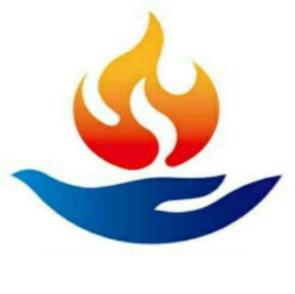 “作为现在唯一行善、修习空性的那些人来说，依靠采取现行对治力，可以将后世转生恶趣的业力、随眠习气在今世成熟而感受痛苦。”
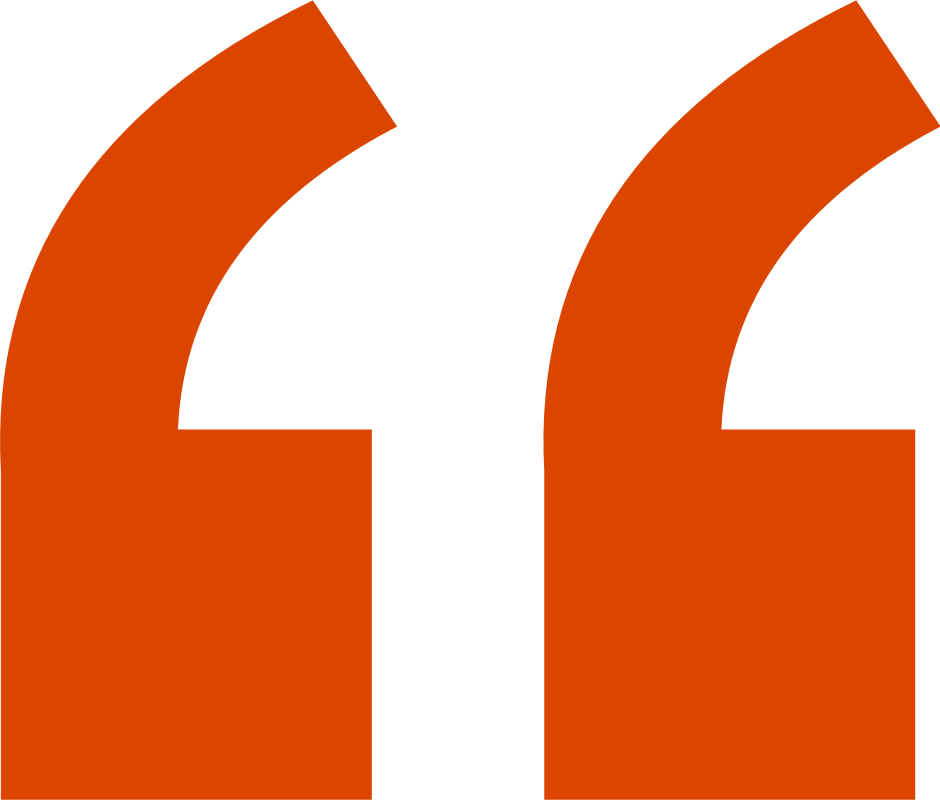 今生有很多修行者对戒律也非常重视，对于上师的信心也非常强烈，而且相续中有菩提心，积资净障、取舍因果非常细致。“唯一行善”、修行非常殊胜的妙法。金刚萨埵法会每年都参加，保质保量八天绝对完成四十万遍，非常勤奋地修行。按照一般初学者、凡夫人的想法，“这个人这么精进，业力都消的没有了，他可能不会再有痛苦了”。

但是有的时候，就会看到这种情况：这个人很勤奋、很精进，但是违缘很多，感受痛苦或者身体上有疾病，或者在世间中家庭可能也不那么和睦，或财物方面也不一定那么富裕等等。

有的时候我们就会产生一些疑惑，这么精进、勤奋，也是大量在修供养、布施、供曼扎、修百字明，参加金刚萨埵法会，也在不断地闻思修、带班等等。修了这么多的善法，按照佛经论典中所讲的业果不虚，他应该特别顺，为什么还会感受这个情况呢？下面分析。

“唯一行善”，尤其是修习了非常殊胜的空性的教法。空性的教法是一个最强有力的善法。虽然空性的本性超越善恶，但是在第六识中，在我们凡夫人的心可以缘的善法中，一个是缘菩提心（我们的分别念缘菩提心的善法非常大，这个时候的菩提心还是相应于第六意识的），还有一种就是空性。空性的本性或者证悟之后，肯定是超越分别心的。但是，我们现在凡夫人的内心还有意识在修行的时候，意识可以缘的另外一个大的、清净的善根，就是空性。空性的力量特别强劲，它是非常大的一种善法的本性。

“唯一行善、修习空性的那些人来说，依靠采取现行对治力”。就是通过这么多善法的修行，可以对治以前很多的恶业，这个叫做“现行对治力”。
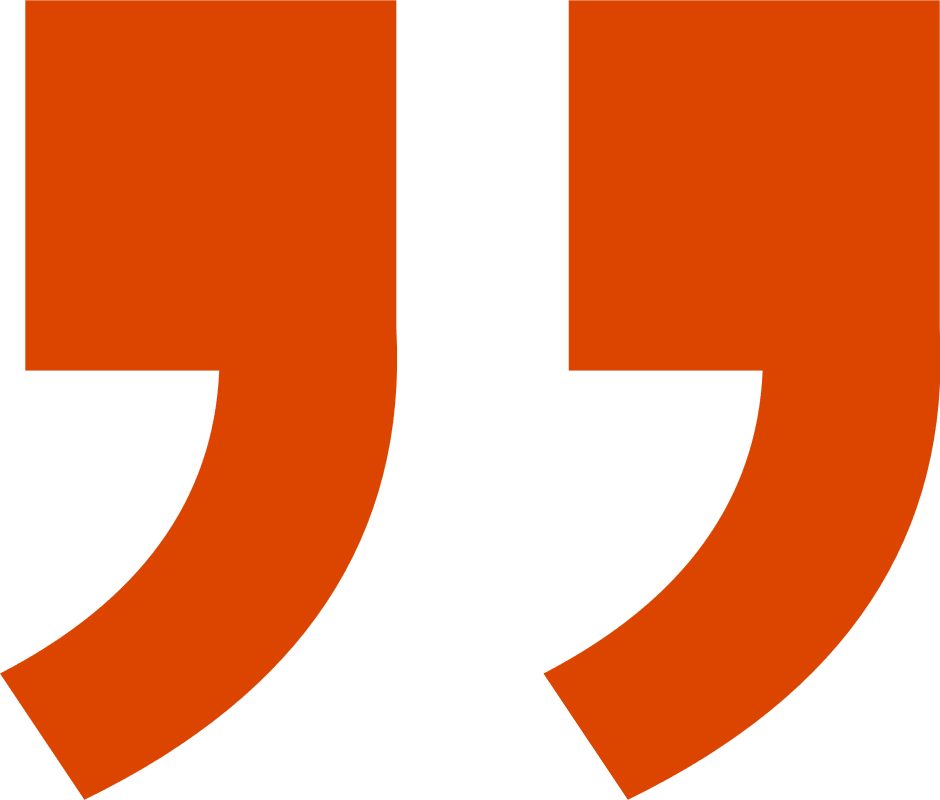 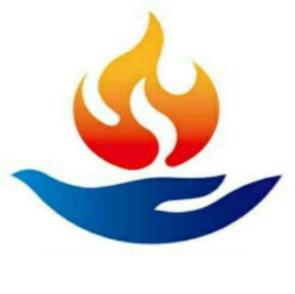 “作为现在唯一行善、修习空性的那些人来说，依靠采取现行对治力，可以将后世转生恶趣的业力、随眠习气在今世成熟而感受痛苦。”
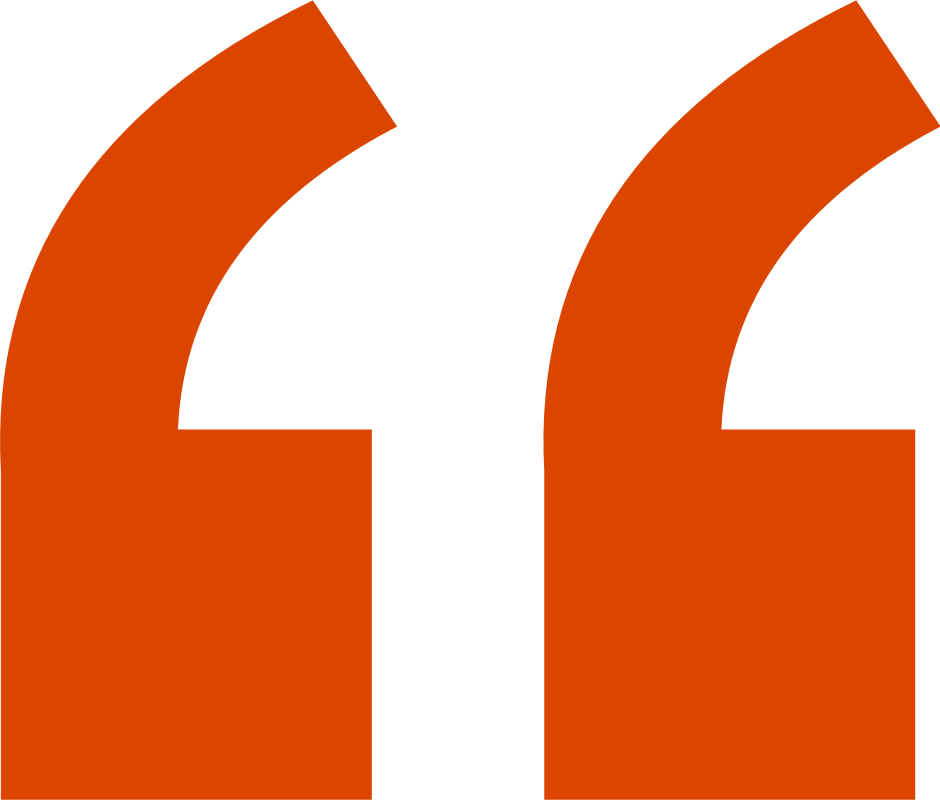 “可以将后世转生恶趣的业力、随眠习气在今世成熟而感受痛苦”。这个人本身在无始劫以来累积的无量无边的恶业，很有可能就在后世成熟非常严重的后果。比如说，堕恶趣、堕地狱等等。但是因为他今生特别精进勤奋，本来要在后世长时间转生恶趣感受痛苦的。（《正法念处经》第三品的时候学到的，比如说，堕复活地狱、黑绳地狱、无间地狱等等,痛苦很强烈，时间特别长。想一想，如果我们死了之后堕恶趣受苦的时间、所受痛苦剧烈的程度，是超越我们的分别念的，非常严重的。）但是，本来在后世感受长时间恶趣痛苦的这些业力，今生通过一直行善，尤其是修持强劲有力的空性、菩提心等教法，把下一世要转生恶趣的习气和恶业，就在今生当中成熟了。变成违缘，变成痛苦。就是我们平常讲的“重报轻受”。

如果静下心来观想、思考一下，我们就知道重报轻受到什么程度。堕恶趣、堕地狱。有些地方讲，最短的复活地狱，也是九百万年的痛苦。九百万年是什么概念？平常说的“上下五千年”（一万年），真正有记载的就是五千年左右的文化。像这样才是五千年、一万年。九百万年的时间。而且不是说，九百万年都在逛花园，九百万年都在享受快乐。而是九百万年都在地狱中被烧烤！

现在城市里面三十八、九度，四十几度不开空调就根本受不了。地狱里面没有空调，也不是四十度的高温，整个铁地、墙壁都是烧红的，根本没办法跑躲，而且必须要受九百万年，没有休息的时候，就知道这个业是这么的重。

最轻的复活地狱，这么长时间的感受痛苦，可能就在你今生几年、十几年中，通过精进修法就把这么长时间严重的痛苦，换成今生中一点违缘就消了，这个重报轻受到什么程度马上就知道了。
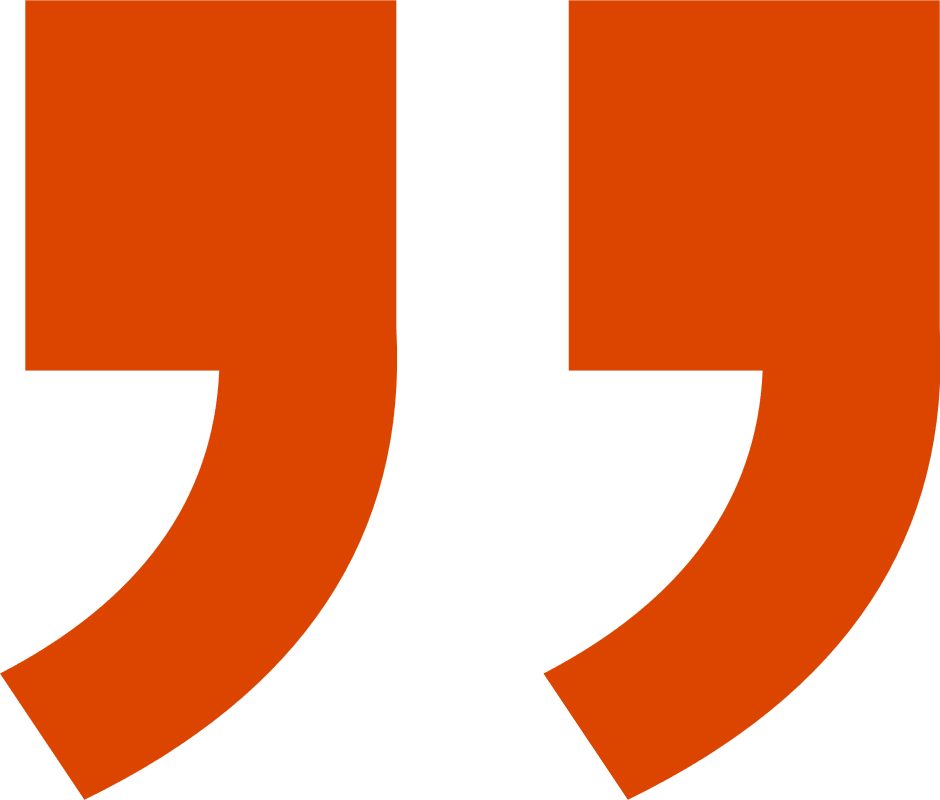 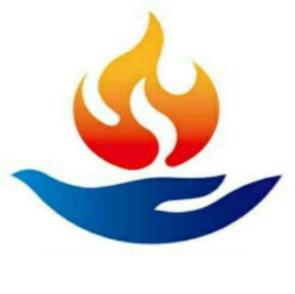 “作为现在唯一行善、修习空性的那些人来说，依靠采取现行对治力，可以将后世转生恶趣的业力、随眠习气在今世成熟而感受痛苦。”
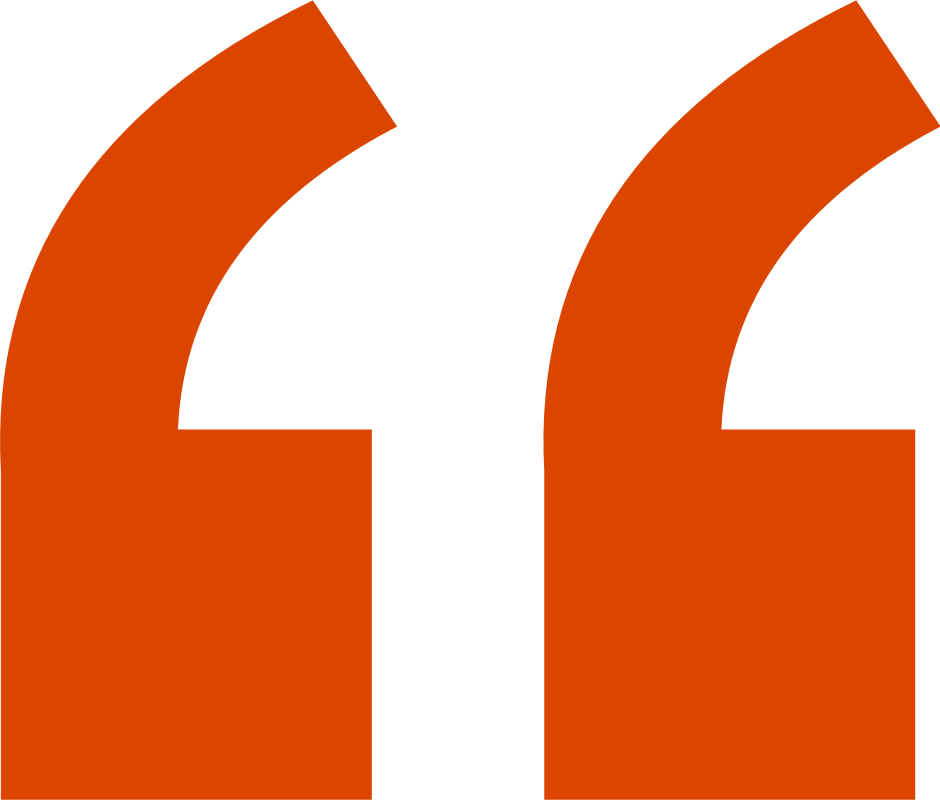 如果不思考，就觉得为什么还要感受这些呢？没有觉得是捡了一个大便宜。觉得这个法给自己带来违缘，那就彻底地颠倒了。这么大的福利，我们感受还是颠倒的。觉得修了这么多法，应该更好，没想到其实给我们带来了更大的福利，捡了一个很大的便宜。但这个便宜是通过自己的奋斗和努力而得到的。我们看到高僧大德或其他人为什么会这样呢？有的时候就会生邪见，这个邪见是没有根据的，只不过不知道它的运作方式而已。


如果通过学习知道了，就会很欢喜地接受，谁愿意受这么长时间的痛苦？比如说，本来要入狱三十年，但是通过做一些其它的善法，或者很积极的配合，只是关了三个月，觉得太幸福了。没觉得“我立功了，还要关我三个月”，其实本来按照自己的罪行，会三十年无期徒刑，乃至于死刑，现在受一点小小的惩罚，就算过去了。

知道前因后果的人，就特别的高兴。我们不知道这个原因是由于不学习。学过之后，就知道重报轻受到什么程度——在后世中要这么长时间堕恶趣的，仅在今生中通过一点小小的违缘、身体一点不舒服、出现一点障碍，就消掉了。

即便是在感受痛苦的时候，如得癌症通过每天疼痛的方式来消业，其实这种痛苦，都远远比恶趣的痛苦要少得多。很多道友学过的《亲友书》，中就是一个比喻：一个人每天从早到晚，被三百根矛不断地刺身体，如果把这种痛苦放在地狱的有情身上，就觉得太舒服了，因为地狱太痛苦了。

当我们很苦的时候，痛苦程度一减轻，就感觉很舒适了，这是不是真的舒适呢？其实不是的，只不过严重的痛苦减轻之后觉得很舒适。如果把这种痛苦放在复活地狱的有情身上去感受，他会觉得很舒服，根本不会感觉这是痛苦的，差别就是这么大。

我们一定要好好地思维，思维完之后，对于因果方面，就会更加勤奋地去修行，即便遇到违缘，也应该高兴或欢喜。本来应该堕恶趣的，通过精进地修行善法，把堕恶趣的业，在今生短短的时间内成熟，这是特别幸运的一件事情。这就是法的力量，可以加持我们重报轻受。
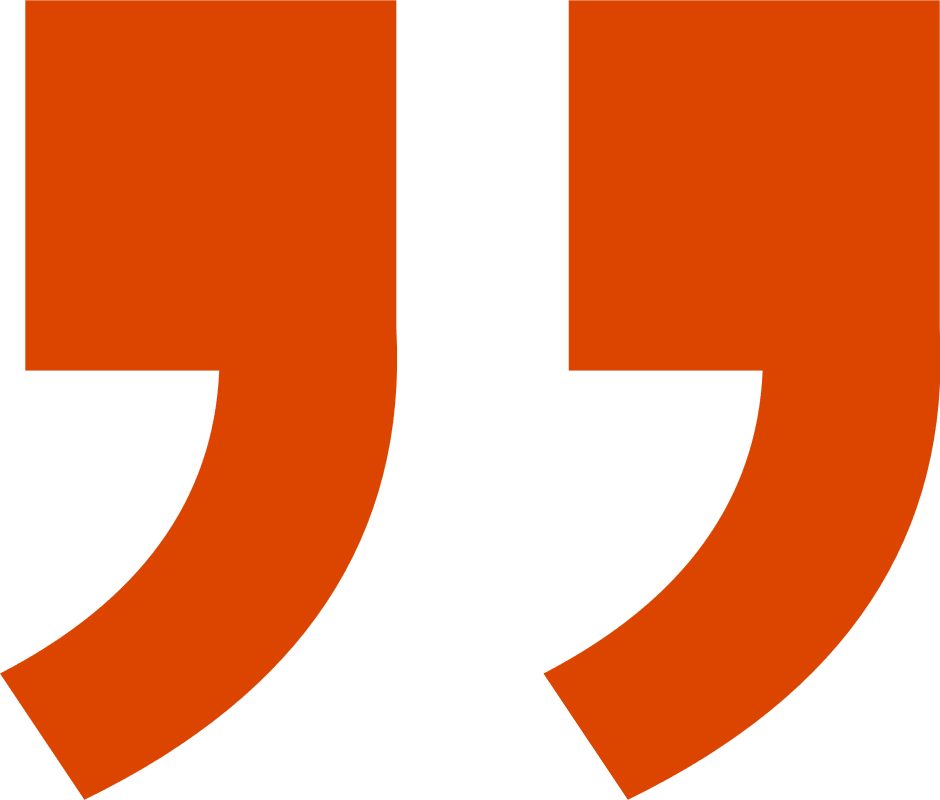 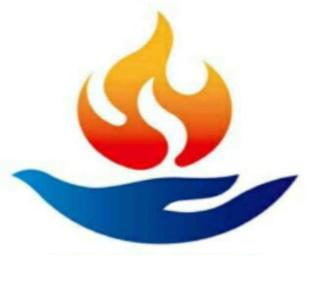 学习业力对我们的帮助–改变
大的方面，地球宇宙都是因果。
小的方面讲，比方说夫妻吵架也就是跟因果有关系，这就是以前造过的邪淫的业有关系。
学习了因果懂得这样子思考的时候呢，这对我们就有帮助。以前的所有的问题都会从其他人身上去找。
学习了以后，即使现世没有做错任何事情，这些都是自己过去的业力，都是因果，而不是把责任都推到别人的头上。实际上这不是一个安慰，事实就是这样子。
因果就是像电脑的程序，这个完了以后就是下一个， 下一个是什么，谁也不知道
所以大家要做好无常的准备，好好修。
因果虽然没办法亲自看到，体会到，但是可以反复思考这些理论，这样可以比较踏实，比较坚定
对因果有一定了解后，一定会改变我们的生活方式。
比方说我们对动物是非常可怕，如果把对待动物的方式去对待人类，那就会变成纳粹主义。原因就是没有因果正念，人和动物之间因为没有法律的限制，所以就会这样残忍。
如果懂得了因果，人们就不会这样子残忍了（参考《地球公民》）
学习了因果，如果我们的行为没有改变的话，就是很失败的
从内心中改变价值观，然后改变生活方式，从而改变未来
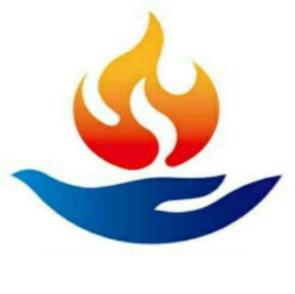 什么是真正的迷信
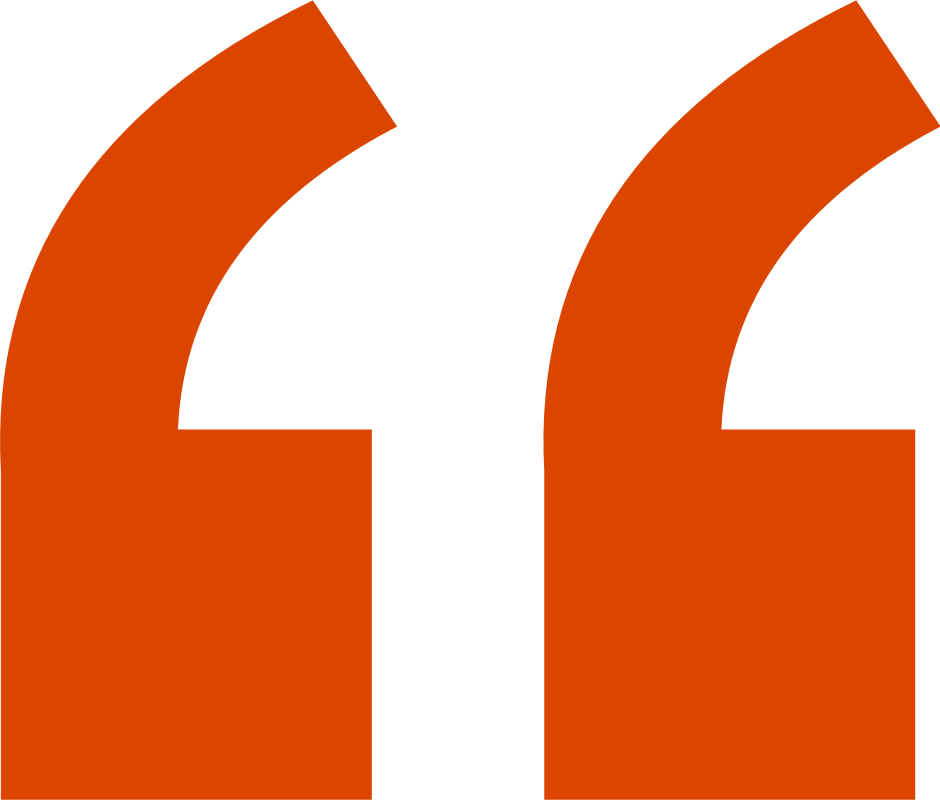 虽然这是很基本，很基础的观点，但这些特别重要

现在很多人觉得相信因果，相信轮回是迷信，其实这才是真正的迷信

没有经过自己仔细思考，研究，而不负责任的说迷信，这才是真正的迷信

对科学的迷信，对宗教的迷信，都是不好的。
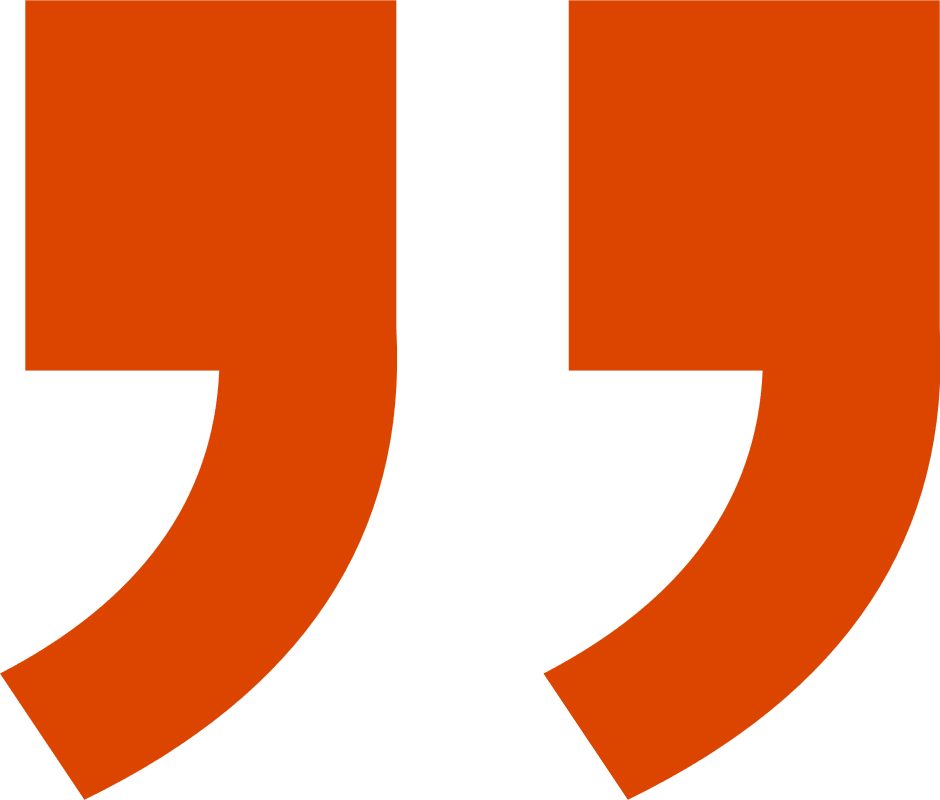 问答
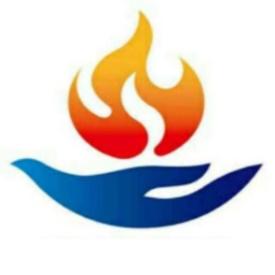 一切都是注定的吗？宿命论，这是一种外道的说法。佛教讲，大致是跟过去的业力有关，但是很多是可以改变的，通过现在的努力，可以改变现在的福报。不相信因果，和宿命论都是错误的。

无名火是因为我们内心有烦恼的种子，虽然现在没有人惹你，但这之前有不顺心的，这个情绪还在，还有很多很多的因素。

定业难转，不定受业。不确定要受的业。任何一个忏悔过的罪业都会变成不定受业。现在我们不可能不做任何罪业，简单说，就是要忏悔。

成佛以后是不会有果报的。佛受果报，是示现给大家看因果的严重性。

目犍连尊者为什么不忏悔而避免最终被杀的悲剧呢？斯里兰卡的国王在佛陀面前出家，因为王位的纷争要回去处理，佛陀就知道这是一个定业。这个国王争取到了 7 天的时间证得阿罗汉，但最后还是被杀死了。目犍连尊者的果报是因为以前骂过自己的母亲，他之前也有忏悔了，以前生生世世都受了果报，这一世是最后的果报。这是小乘佛教的说法。大乘佛教里面就认为他们都是佛的化身，也是示现。

修寺庙，如果以前没有寺庙的话，只是建一个旅游的景点，这个问题不大。如果把修行的道场改为旅游景点的话肯定就有罪过。
总结
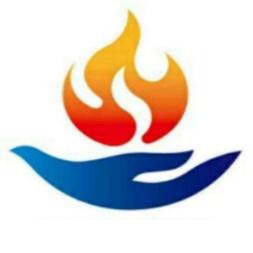 虽知因果差别然信弱，虽闻众多正法然未修，

我与如我恶行众有情，自心与法相应祈加持。
思考题：
您害怕恶业的果成熟么？
消除恶业的方法是什么？
请分享一下自己好的修行习惯。
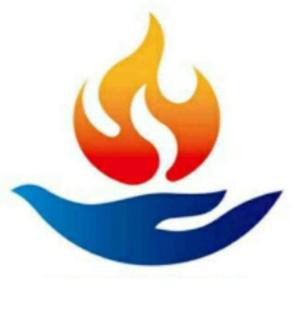